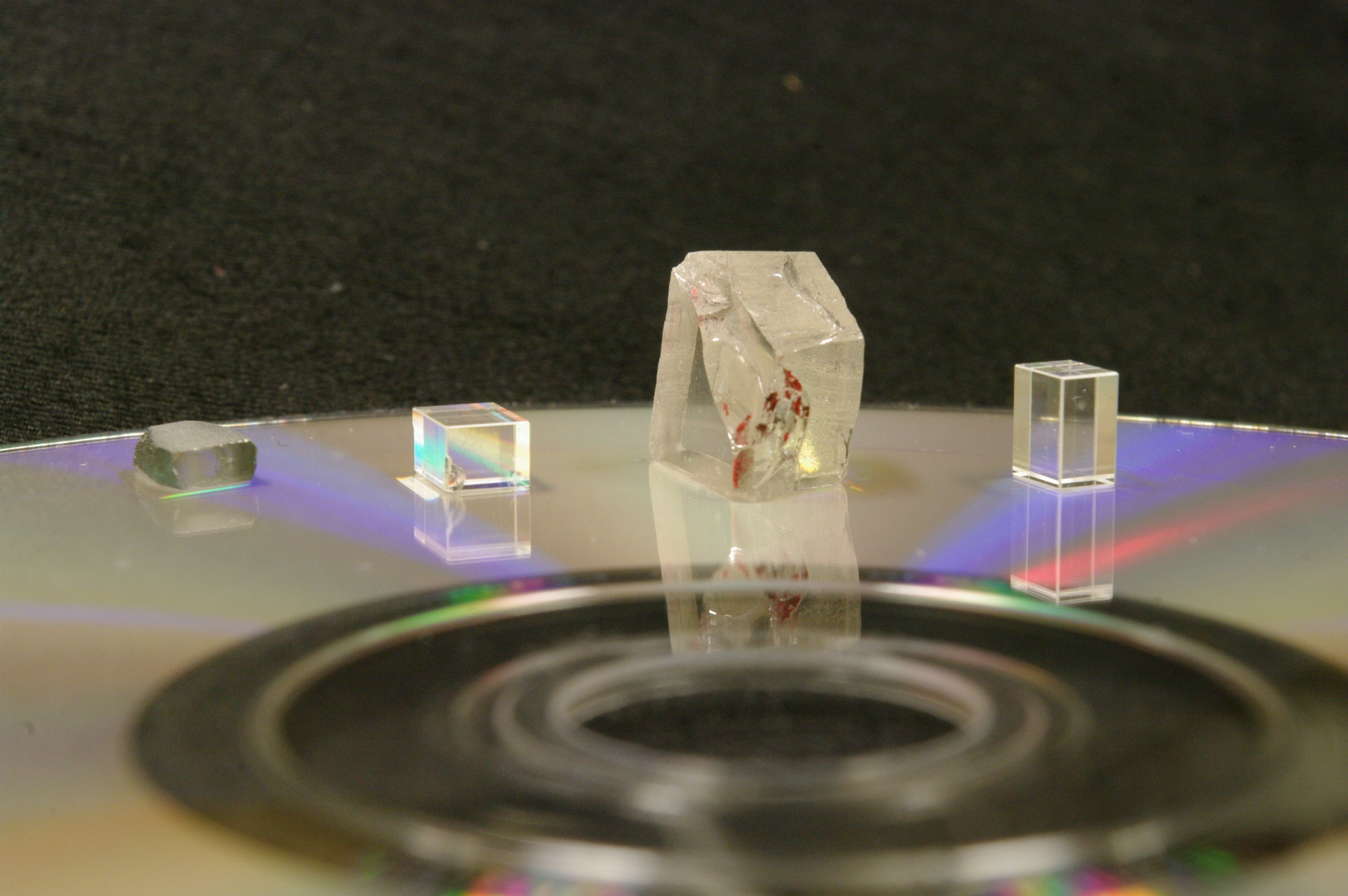 Interaction ion-ion véhiculée par la contrainte dans les cristaux dopés aux ions de terres rares
Anne Louchet-Chauvet, Thierry Chanelière
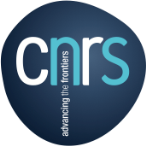 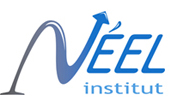 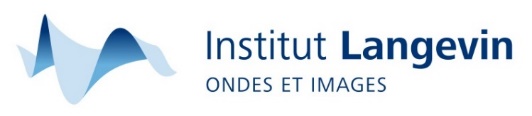 Congrès SFP 2023, 3-7 juillet 2023
Quantum technologies and decoherence
Quantum conversion
Quantum sensors
Quantum bits /
Quantum computation
Quantum storage /
Quantum repeaters
Quantum optomechanics
Decoherence!
Atomic two-level system in a superposition state
2
Quantum technologies and decoherence
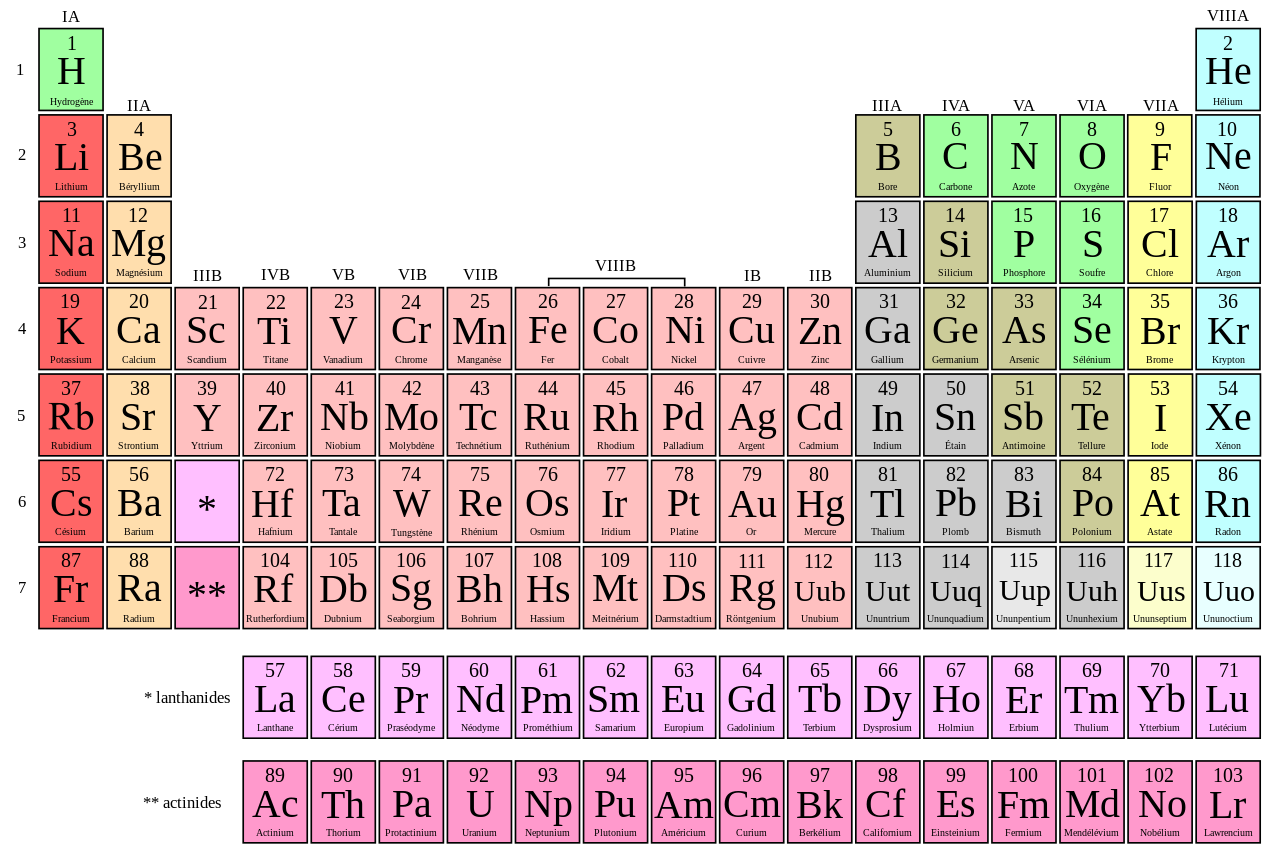 Quantum conversion
Quantum sensors
Quantum bits /
Quantum computation
Quantum storage /
Quantum repeaters
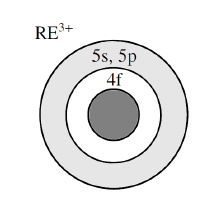 5
Rare-earth ion-doped crystals: 
Ultra-coherent solid-state quantum systems
Quantum optomechanics
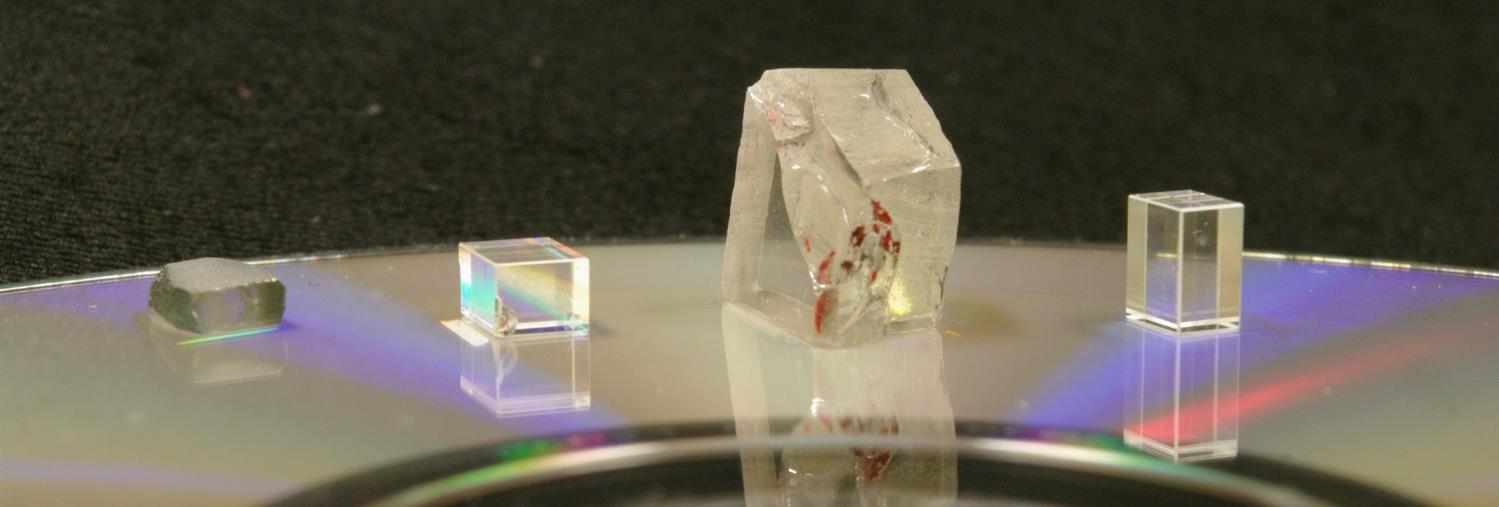 Decoherence!
Atomic two-level system in a superposition state
Quantum technologies and decoherence
Quantum conversion
Quantum sensors
Quantum bits /
Quantum computation
Quantum storage /
Quantum repeaters
Quantum optomechanics
Decoherence!
Atomic two-level system in a superposition state
4
Environment-induced decoherence
Example #1: magnetic noise induced spectral diffusion
Random, spontaneous spin flips 
in the vicinity of the quantum system
 Magnetic field noise
If Zeeman sensitivity   Spectral diffusion
Example #2: Electric noise induced spectral diffusion
Random, spontaneous movements of electric dipoles or charges in the vicinity of the quantum system
 Electric field noise
If Stark sensitivity   Spectral diffusion
5
Environment-induced decoherence
Example #3: Acoustic noise (in condensed matter systems)
Time-dependent strain
If stress sensitivity   Spectral diffusion
Lineshift
Stress
Piezospectroscopic effect
Absorption
Frequency
6
Interatomic distances change
Hooke’s law
Modifies the local crystal field
Excitation-induced decoherence
Electric 
dipole-dipole
interaction
Magnetic 
dipole-dipole
interaction
2 atoms at close distance
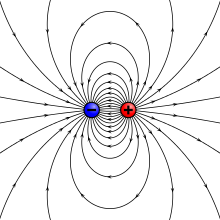 Ion-ion 
interaction
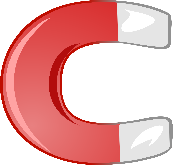 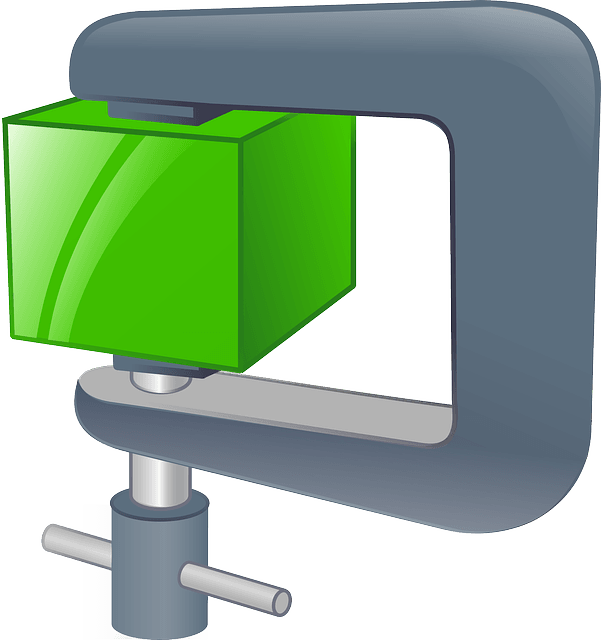 7
Electric dipole 
moment change
+ Stark effect
Magnetic dipole moment (spin) change
+ Zeeman effect
Excitation-induced strain
+ piezospectroscopic effect
Excitation-induced strain
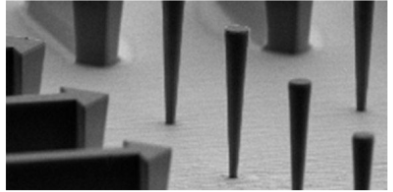 Piezo-excitonic backaction in embedded quantum dots
J. Kettler et al. Nature nanotechnology, 16(3), 283-287 (2021)
Optical excitation
Stress
Piezo-orbital backaction in 
     rare-earth ion-doped crystals
A. Louchet-Chauvet et al., arXiv:2109.06577 (2021).
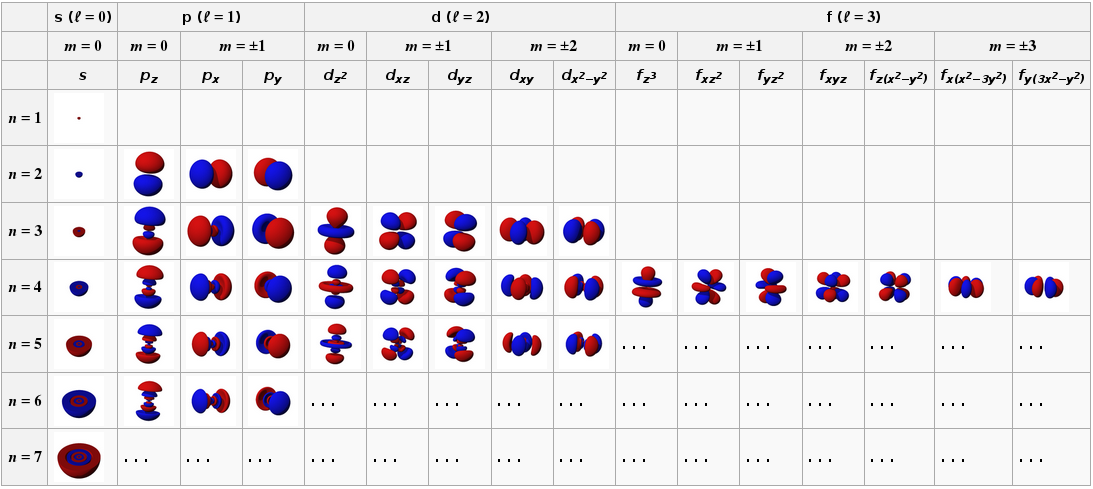 Outer atomic size depends on 
electronic configuration (orbitals)
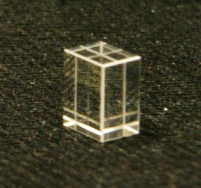 Hooke’s law
Electronic orbital shape change
8
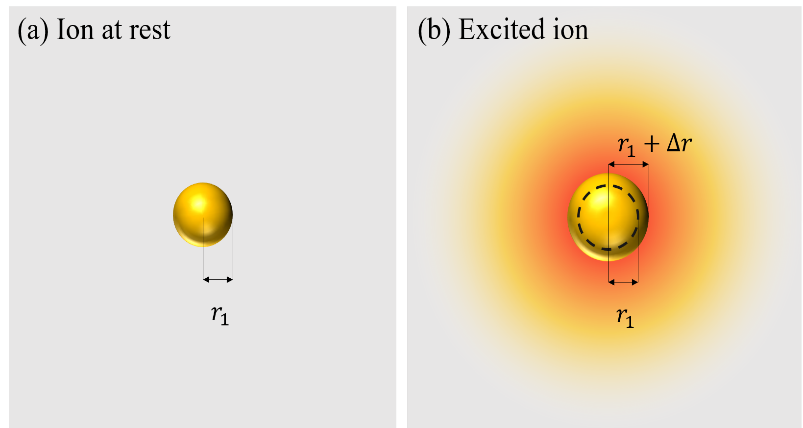 Strain in crystal
Excitation-induced strain + piezospectroscopic effect
in rare-earth ion-doped crystals
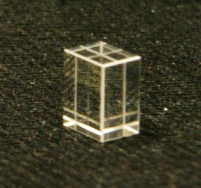 Optical excitation
Stress
Hooke’s
 law
Keating, K. B. et al. (1961) Effect of pressure on the spectra of rare earth ions in crystals. The Journal of Chemical Physics, 34(1), 143-151.
Electronic orbital shape change
9
Interatomic distances change
Modifies the local crystal field
Line shift
Piezospectroscopic effect
Hooke’s law
Piezo-orbital backaction
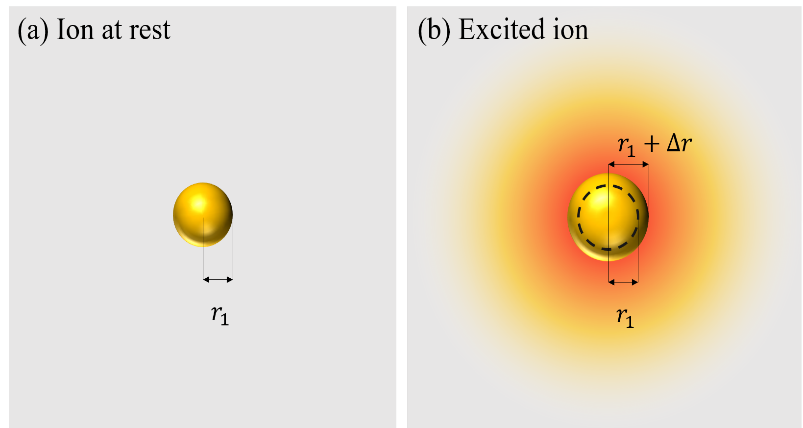 Strain in crystal
Excitation-induced decoherence
Electric 
dipole-dipole
interaction
Magnetic 
dipole-dipole
interaction
2 atoms at close distance
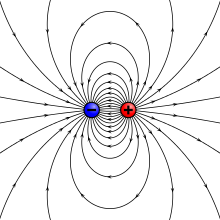 Ion-ion 
interaction
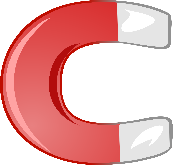 Strain-mediated 
ion-ion interaction
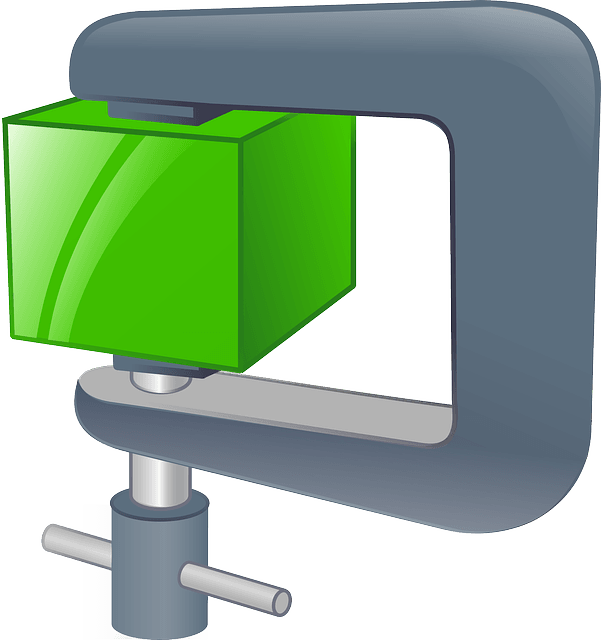 Electric dipole 
moment change
+ Stark effect
Magnetic dipole moment (spin) change
+ Zeeman effect
Excitation-induced strain
+ piezospectroscopic effect
Ion-ion interactions in RE-doped crystals
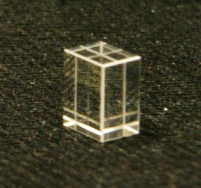 Three different ion-ion interactions with similar scaling law:
Electric dipole-dipole interaction
Magnetic dipole-dipole interaction
Strain-mediated interaction
Ion with electronic 
or nuclear spin 
(Kramers/non-Kramers)
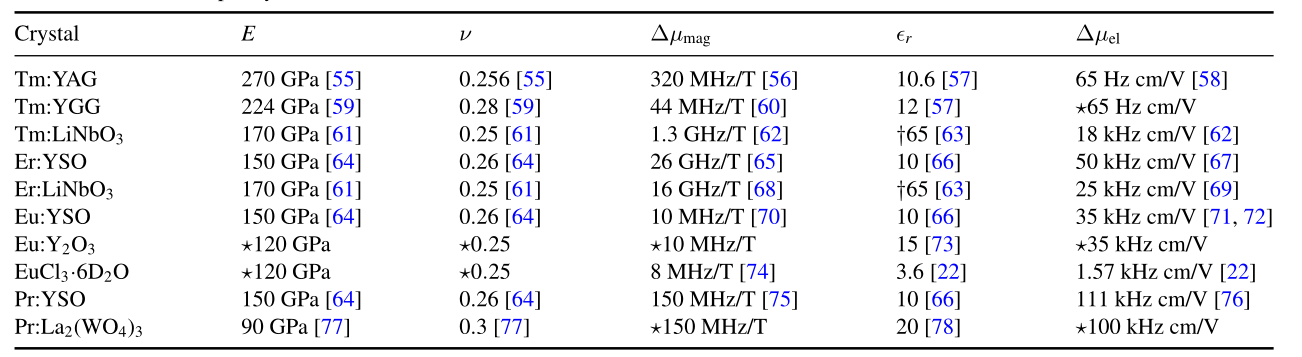 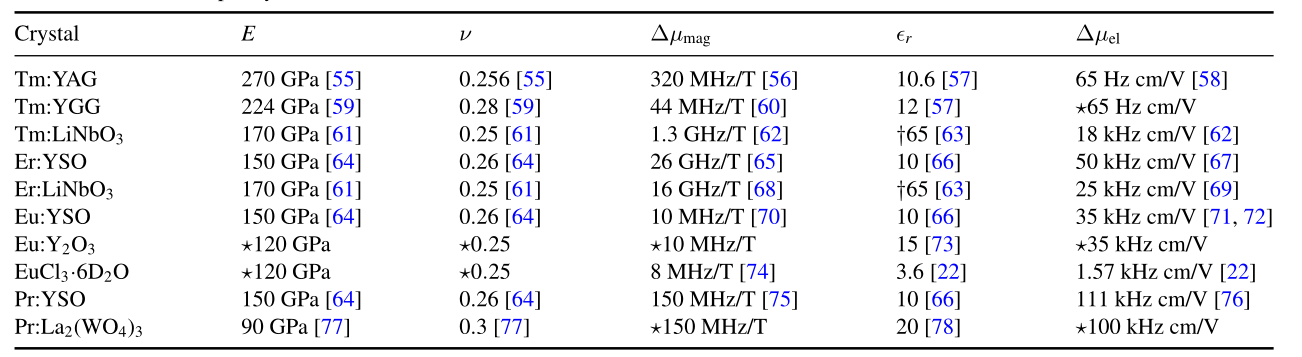 11
Ion-ion interactions in RE-doped crystals
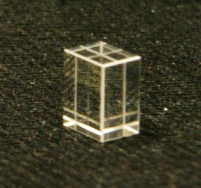 Three different ion-ion interactions with similar scaling law:
Electric dipole-dipole interaction
Magnetic dipole-dipole interaction
Strain-mediated interaction
Ion with electronic 
or nuclear spin 
(Kramers/non-Kramers)
Site symmetry allowing permanent dipole moment
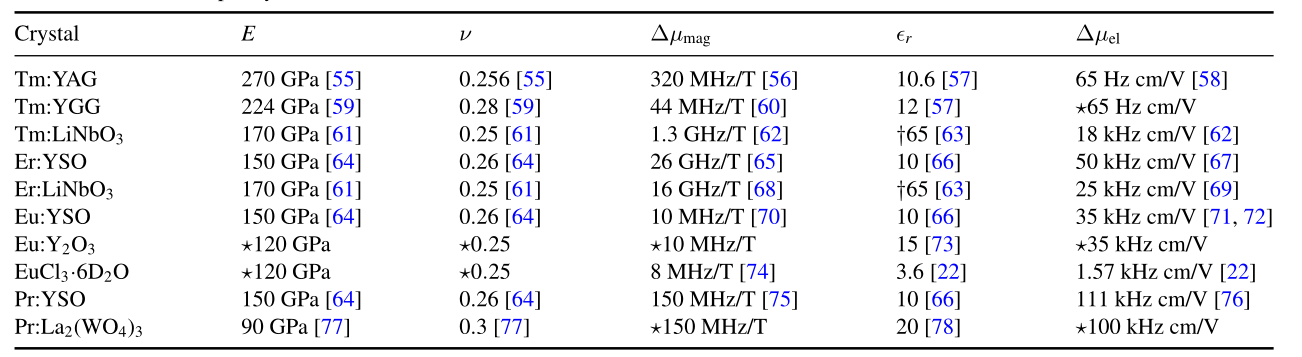 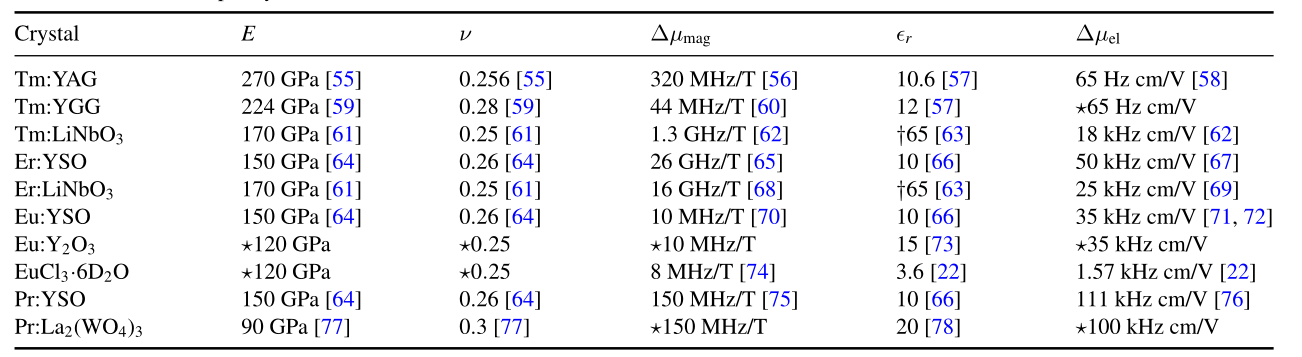 Ion-ion interactions in RE-doped crystals
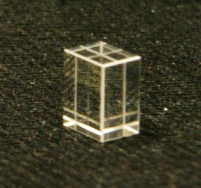 Three different ion-ion interactions with similar scaling law:
Electric dipole-dipole interaction
Magnetic dipole-dipole interaction
Strain-mediated interaction
Ion with electronic 
or nuclear spin 
(Kramers/non-Kramers)
Site symmetry allowing permanent dipole moment
Mechanical characteristics
of crystal
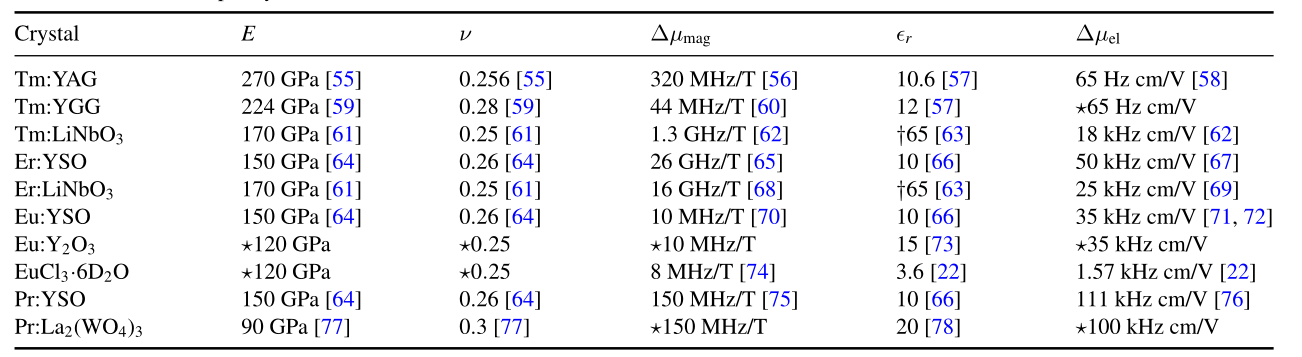 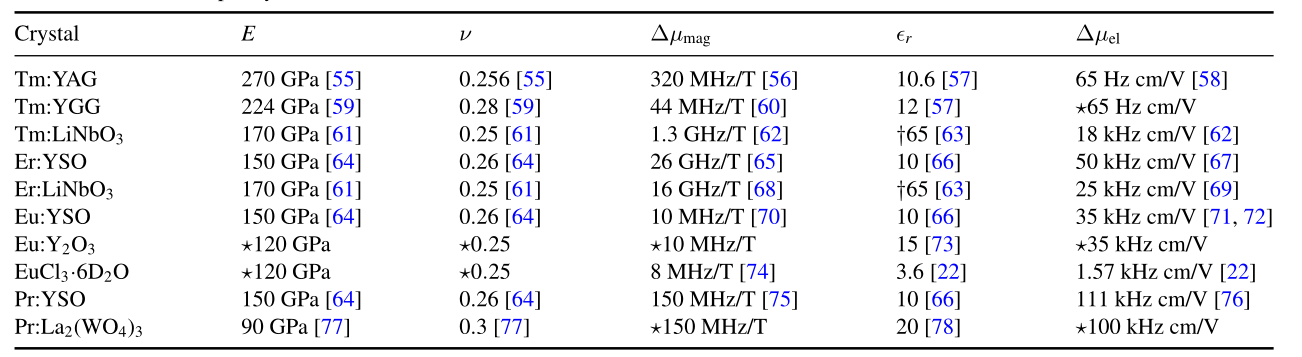 13
Ion-ion interactions in RE-doped crystals
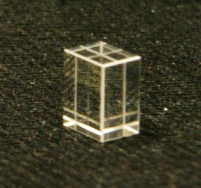 Three different ion-ion interactions with similar scaling law:
Electric dipole-dipole interaction
Magnetic dipole-dipole interaction
Strain-mediated interaction
Ion with electronic 
or nuclear spin 
(Kramers/non-Kramers)
Site symmetry allowing permanent dipole moment
Mechanical characteristics
of crystal
14
Comparing ion-ion interactions in RE-doped materials
Excitation-induced decoherence in atomic ensembles:
Usually explained with only magnetic and electric dipole-dipole interactions
 Mostly works !
Magnetic 
dipole-dipole
interaction
Electric 
dipole-dipole
interaction
10 orders of magnitude!
Strain-mediated 
ion-ion interaction
except in high-symmetry, low spin compounds
Experimental measurements via excitation-induced decoherence
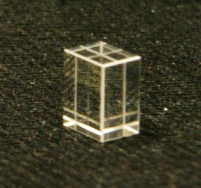 Including the strain-mediated contribution 
 better understanding
… in 10 rare-earth-doped compounds
15
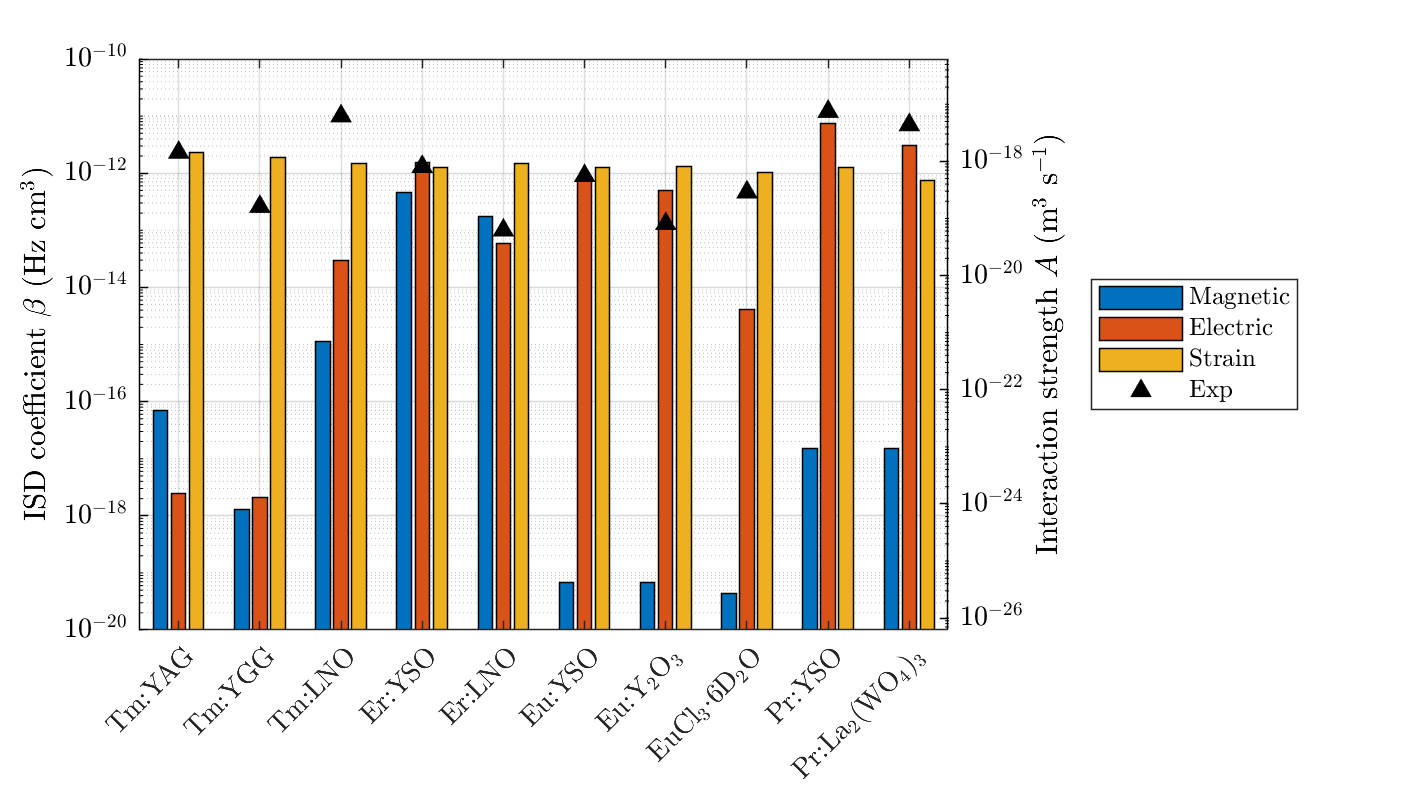 Conclusion
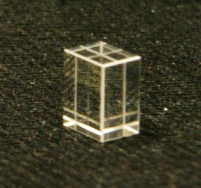 Excitation-induced decoherence in rare-earth ion-doped crystals
	3 different mechanisms with same spatial scaling: 
		 magnetic dipole-dipole interaction
		 electric dipole dipole interaction
		 strain-mediated interaction (never negligible!)
Ion-ion 
interaction
Quantum conversion
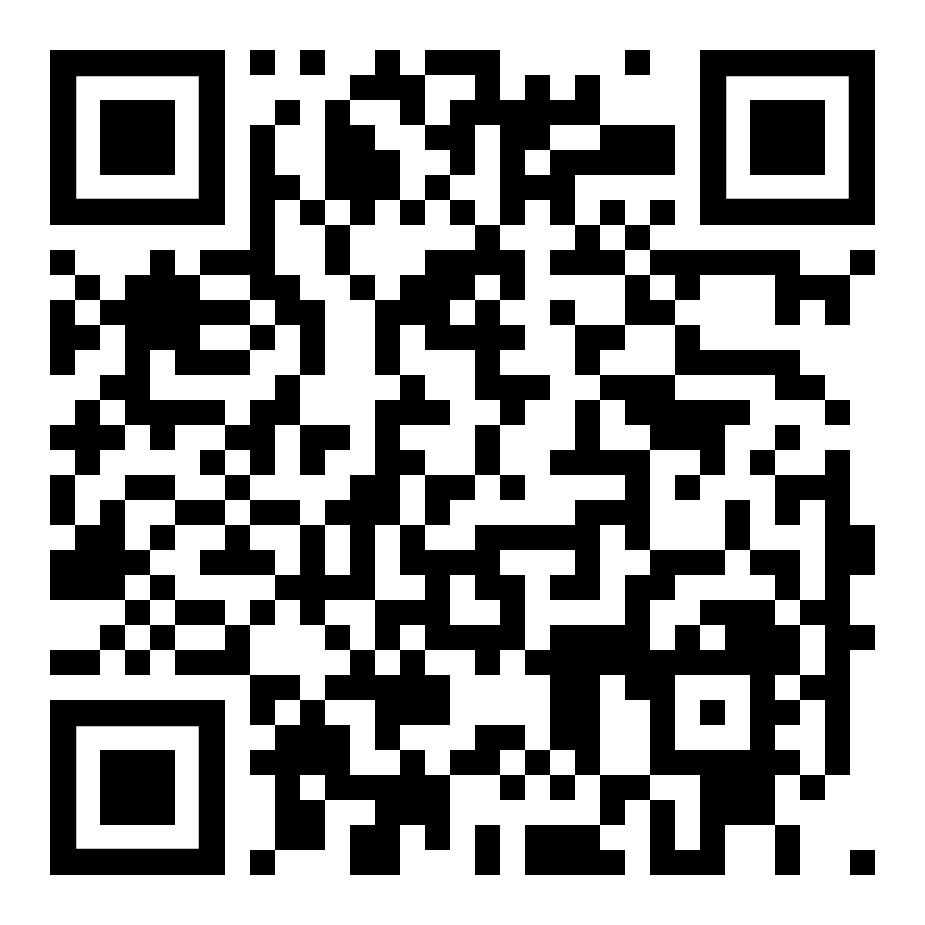 Quantum storage /
Quantum repeaters
Quantum sensors
Quantum optomechanics
Quantum bits /
Quantum computation
A. Louchet-Chauvet, T. Chanelière, Strain-mediated ion-ion interaction in rare-earth-doped solids. Journal of Physics: Condensed Matter 35, 305501 (2023)
Perspectives
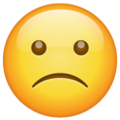 Source of decoherence
Ion-ion interactions
Piezospectroscopic effect
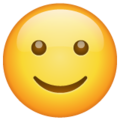 Building block for quantum computing
Compounds where only the strain-mediated ion-ion interaction dominates 
	 Pure ion-ion interaction mechanism
Piezo-orbital backaction
Ion-ion 
interaction
Interesting perspectives in hybrid optomechanics
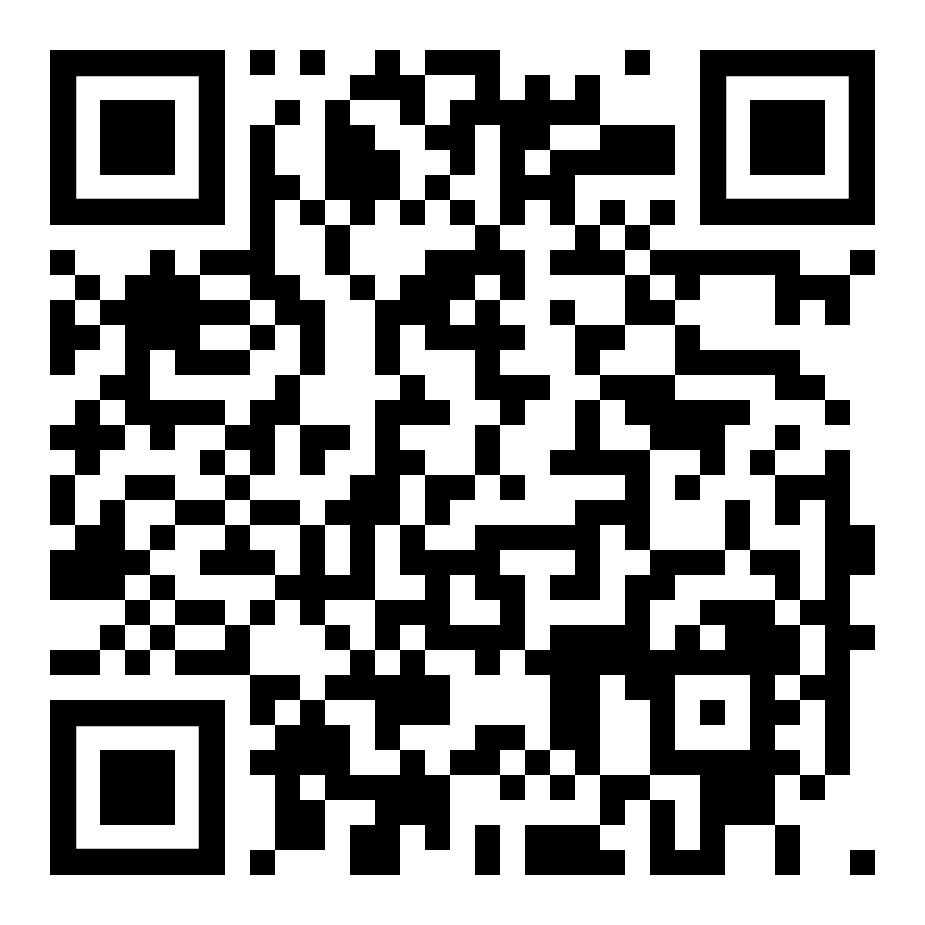 A. Louchet-Chauvet, T. Chanelière, Strain-mediated ion-ion interaction in rare-earth-doped solids. Journal of Physics: Condensed Matter 35, 305501 (2023)
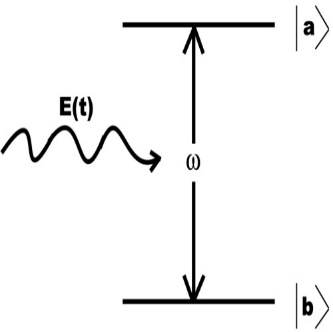 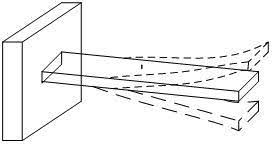 Quantum
degree of freedom
Strain-coupling
Mechanical degree of freedom
Acknowledgments
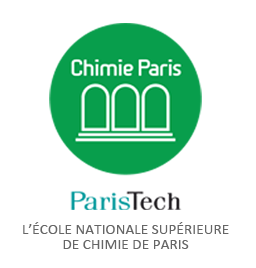 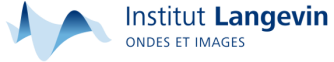 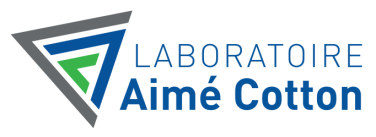 François Ramaz
Xiaoping Jia
Thomas Llauze
Félix Montjovet
Rose Ahlefeldt
Julian Dajczgewand
Jean-Louis Le Gouët
Lucile Veissier
Thibault Courageux
Hans Lignier
Alban Ferrier
Philippe Goldner
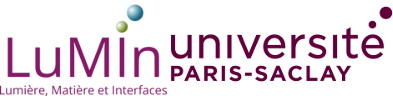 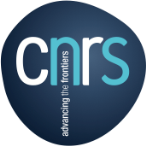 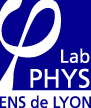 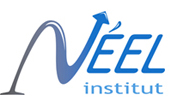 Pierre Verlot
Ludovic Bellon
Thierry Chanelière
Jean-Philippe Poizat
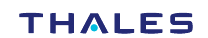 Loïc Morvan
Perrine BergerSacha Welinski
Lothaire Ulrich
Yoann Attal
18
Cryogenic or room temperature ?
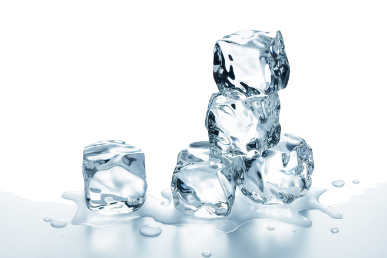 Absorption
Absorption
Ions not identical
 Selection of a ion subset with SHB
Frequency
Frequency
Collective enhancement
All ions identical!
19
Modeling the piezo-orbital backaction
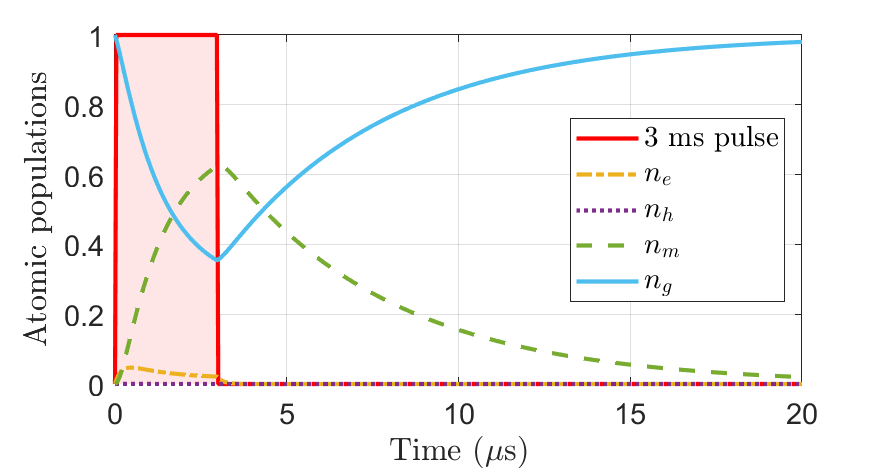 Pump 
beam spot
20
Modeling the resonant photothermal backaction
Pump 
beam spot
Calculate the time-dependent phonon heatload in the whole crystal volume
21
Modeling the resonant photothermal backaction
Resonant photothermal effect: 
Very well known in RE-doped crystals!
(including at room temperature)
22
Modeling the resonant photothermal backaction
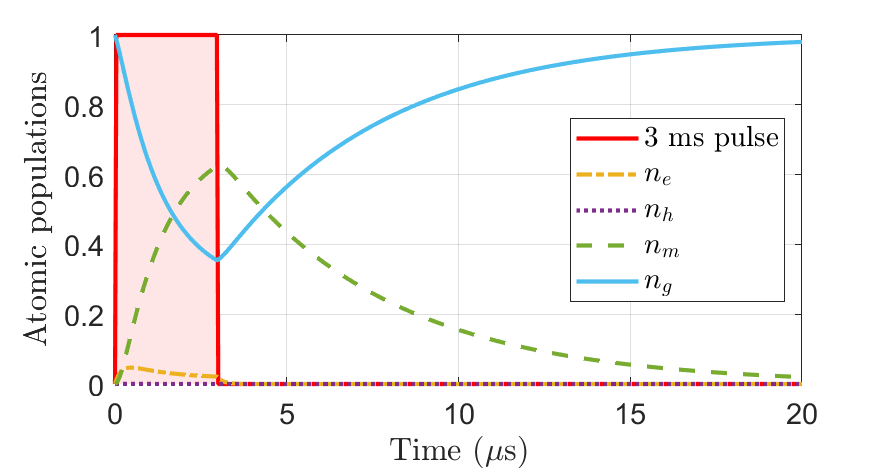 Non-radiative relaxation 
(phonons)
Resonant photothermal effect: 
Very well known in RE-doped crystals!
(including at room temperature)
Rate equations for this 4-level system 
 Time-dependent phonon rate generation (heatload)
Radiative relaxation 
(fluorescence)
Tm-Tm cross relaxation
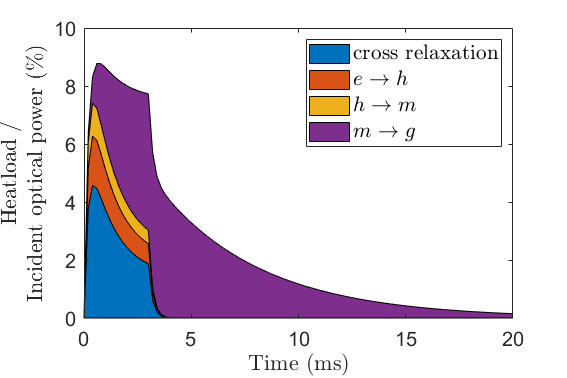 Caird, J. et al., (1975). Characteristics of room-temperature 2.3-µm laser emission from Tm3+ in YAG and YAlO3. IEEE Journal of Quantum Electronics, 11(11), 874-881.
23
Modeling the resonant photothermal backaction
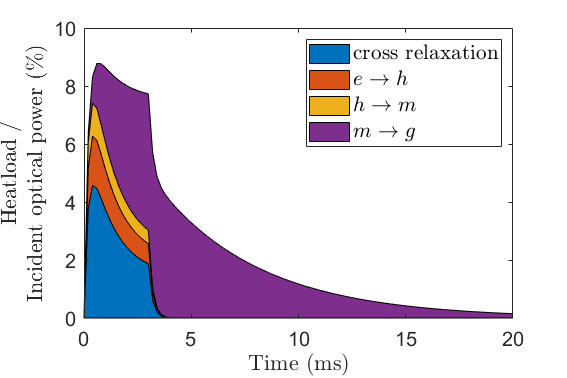 Pump 
beam spot
24
Model results
Piezo-orbital backaction
Photothermal backaction
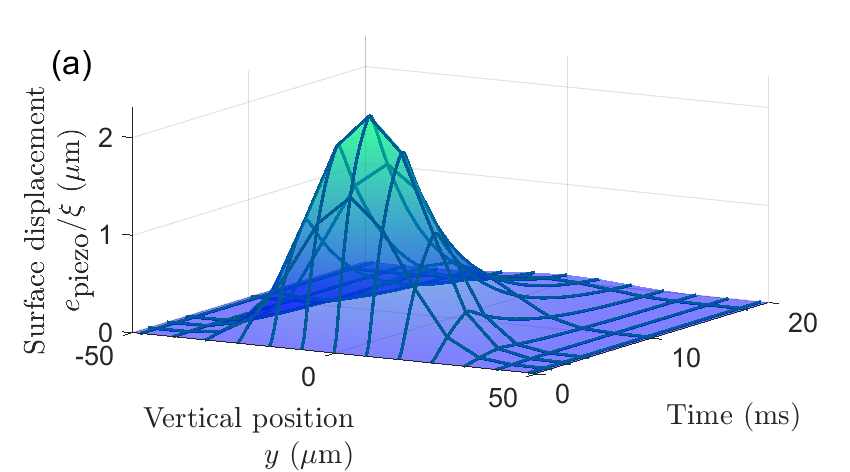 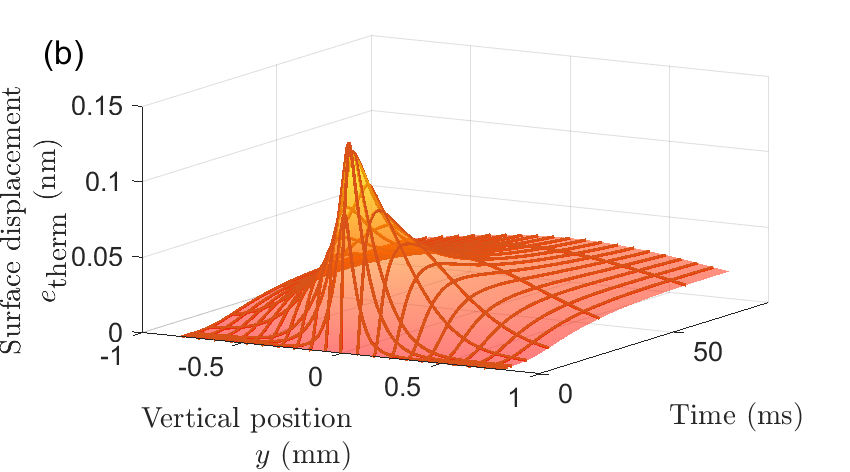 Time evolution: 
Instantaneous at center
Delayed at a distance

Spatial shape: 
progressive broadening (heat diffusion)
25
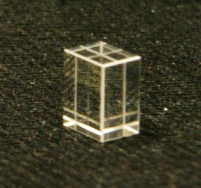 Optomechanical backaction in a rare-earth ion-doped crystal
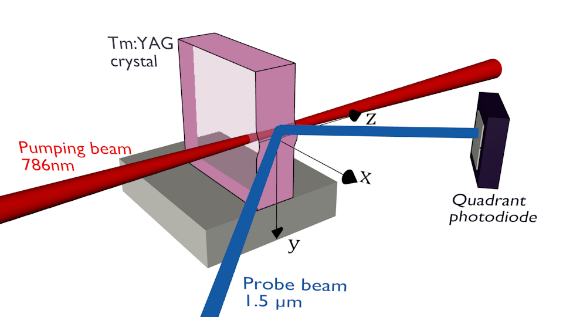 A conservative, piezo-orbital effect
(geometric shape of the electronic orbitals)
A dissipative, photothermal effect 
(phonons generated throughout relaxation)
Both effects are connected to atomic internal dynamics
No parasitic photothermal contribution
Demonstration in a bulk sample, enabling time- and space-resolved tomography
Louchet-Chauvet, A. et al. (2021). Optomechanical backaction processes in a bulk rare-earth doped crystal. arXiv preprint arXiv:2109.06577.
26
Challenges of observing piezo-orbital backaction
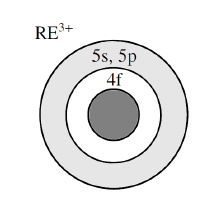 Very small
piezo-orbital effect!
Pump 
beam spot
Collective enhancement with a large number of identical ions
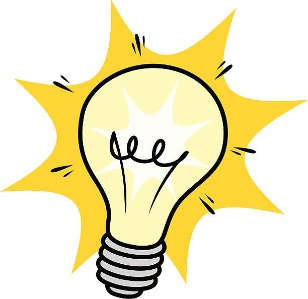 Bulk object:

Large number of atoms  / quantum systems 	(limited by beam size)
No mechanical resonance
weak response but time-resolved study
Usually in optomechanics: Mechanical resonator

Sharp mechanical resonance 
	 large response

Low number of atoms / quantum systems
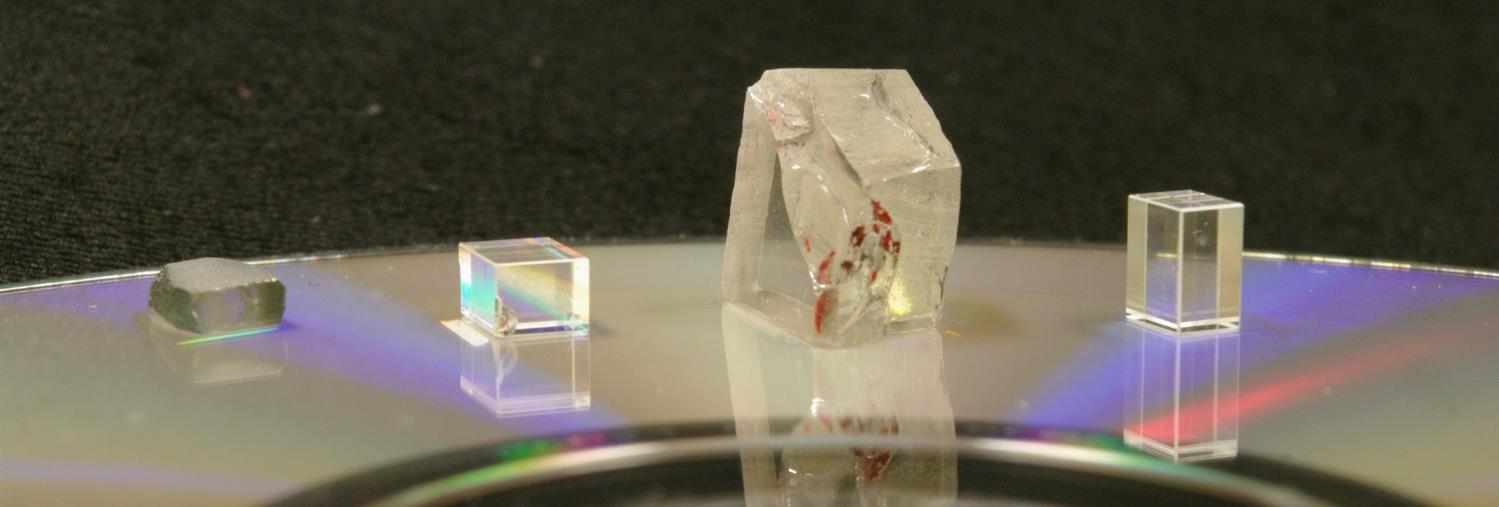 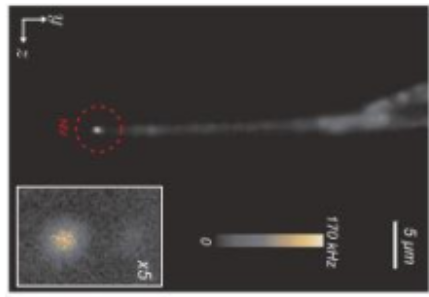 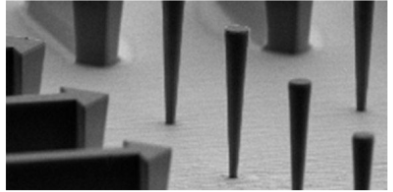 Room temperature:
	All ions identical
27
Which quantum system / ion ?
Goal: long-lived energy levels 
	to maximize the population transfer
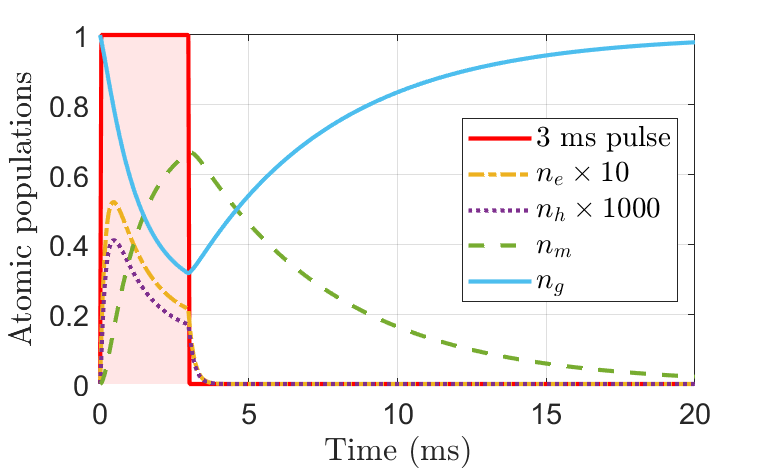 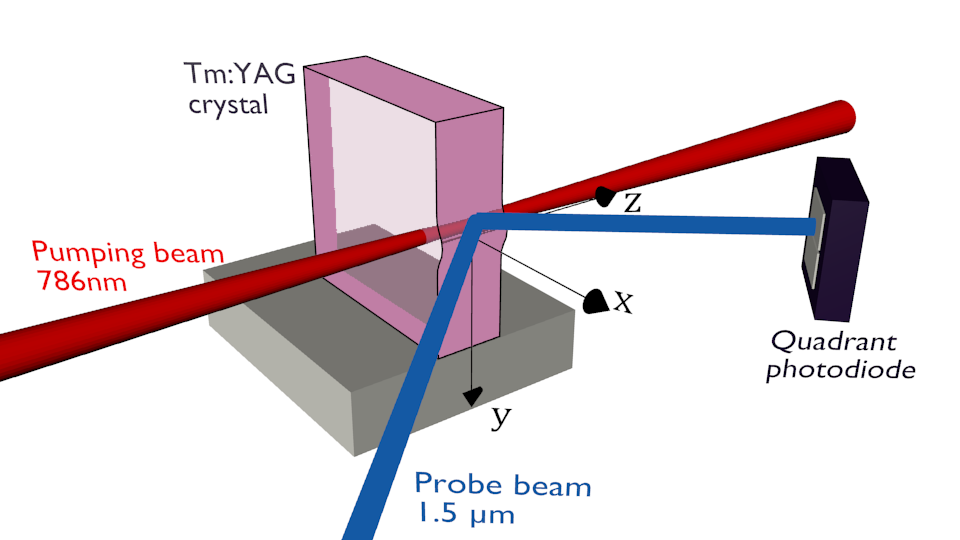 Enhancement factor
28
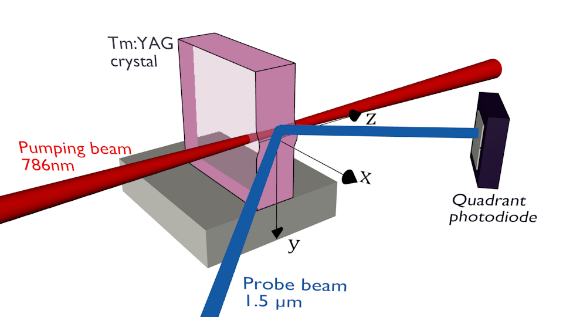 Excitation-induced motion in a bulk Tm:YAG crystal
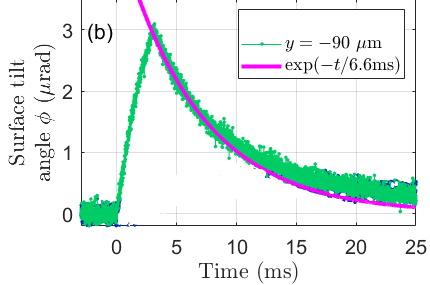 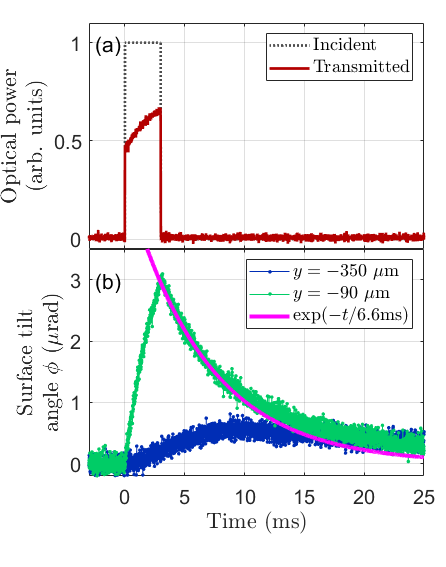 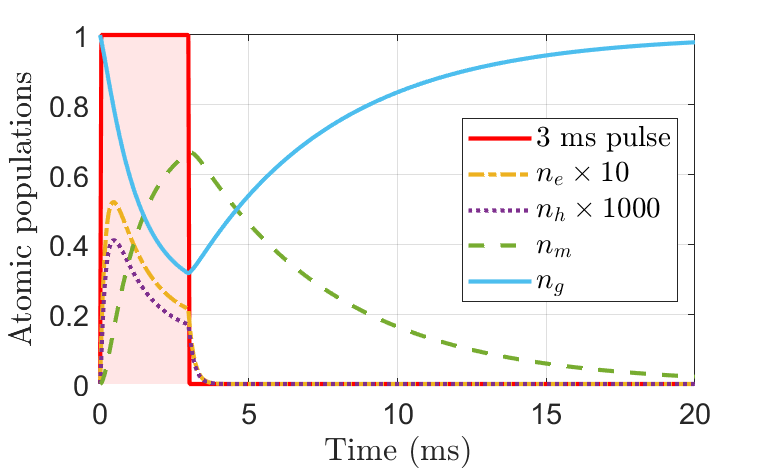 (c)
Close to bump center
Further away
Attenuated deflection
	!!! Delayed actuation !!!
Is it really a piezo-orbital signal ?
	 Photothermal contribution !? 
Elucidating the optomechanical processes1) resonant nature ?
Many transitions between Stark multiplets
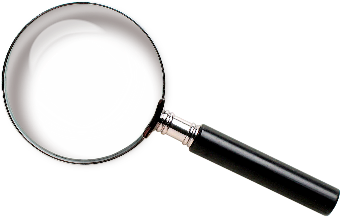 Deflection signal is resonant!
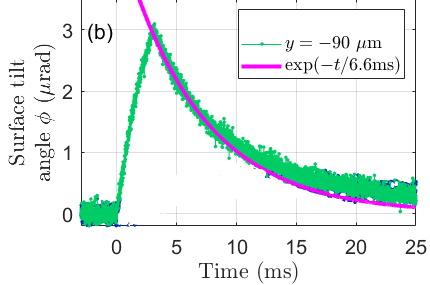 Resonant piezo-orbital backaction?
Resonant photothermal backaction?
30
Elucidating the optomechanical processes2) spatio-temporal dynamics ?
?
Bulk crystal 
 Time-resolved measurements 
 Spatially-resolved measurements!
Resonant piezo-orbital backaction
Resonant photothermal backaction
Model both piezo-orbital and photothermal effects 
(in time and space)
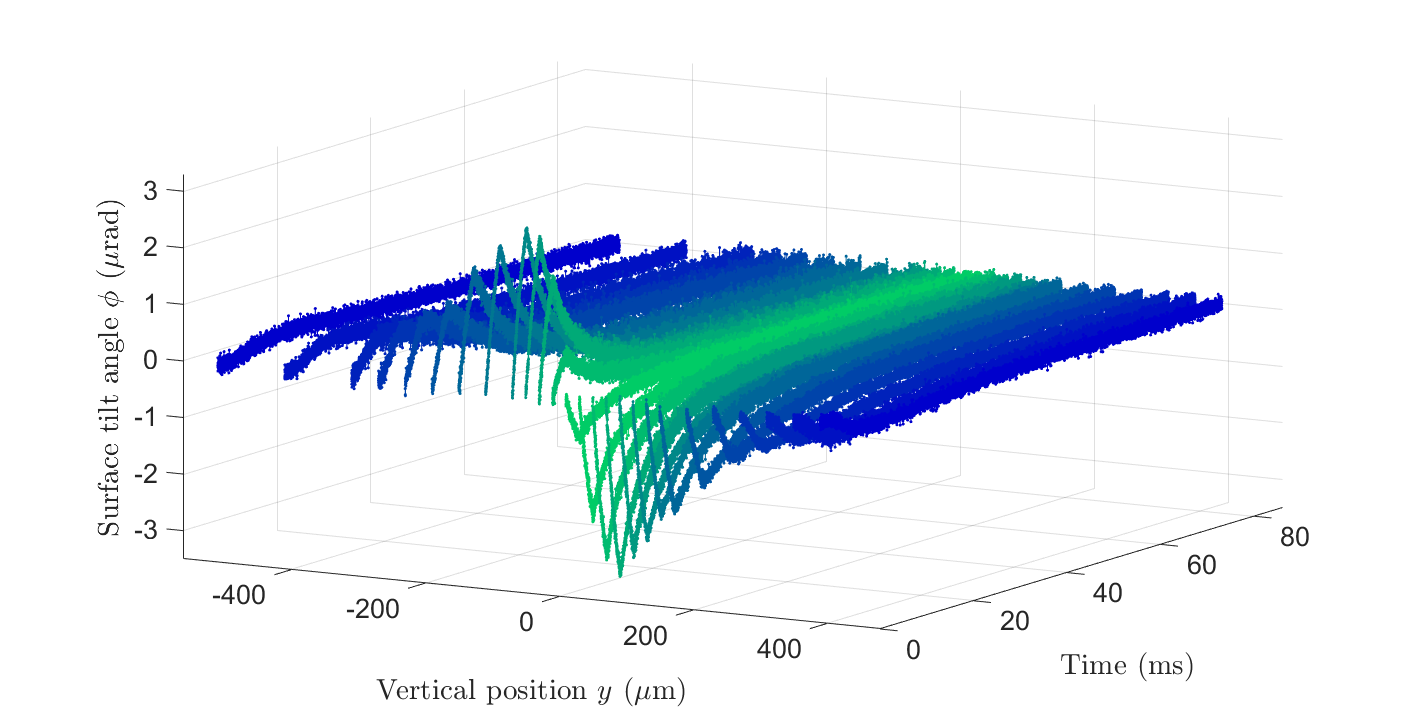 31
Resonant photothermal effect model
Non-radiative relaxation 
(phonons)
Population dynamics and relaxation processes
Calculate phonon heatload over time
Radiative relaxation 
(fluorescence)
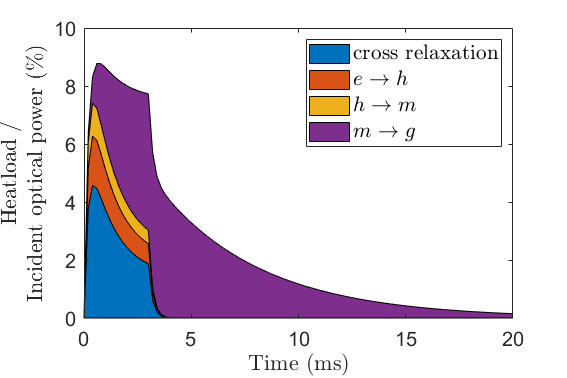 Tm-Tm cross relaxation
Heat diffusion equation
Caird, J. et al., (1975). IEEE Journal of Quantum Electronics, 11(11), 874-881.
32
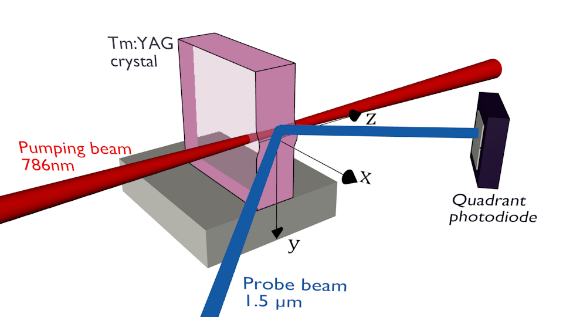 Model vs experimental data
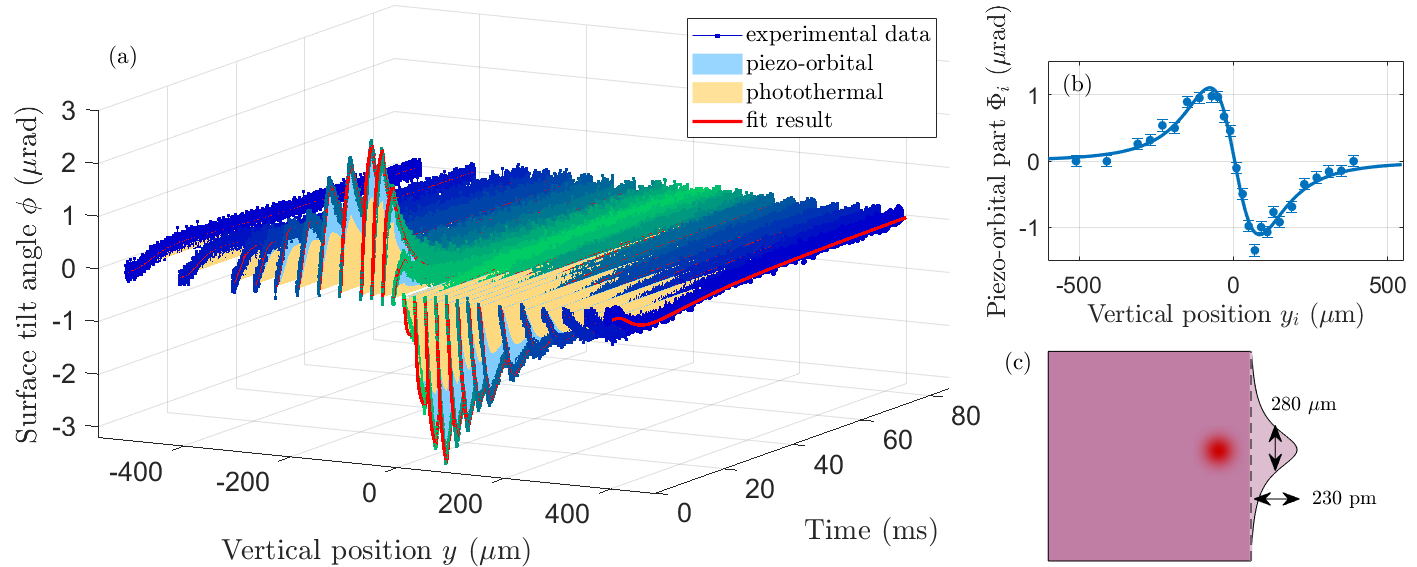 Photothermal part 
fully imposed by model
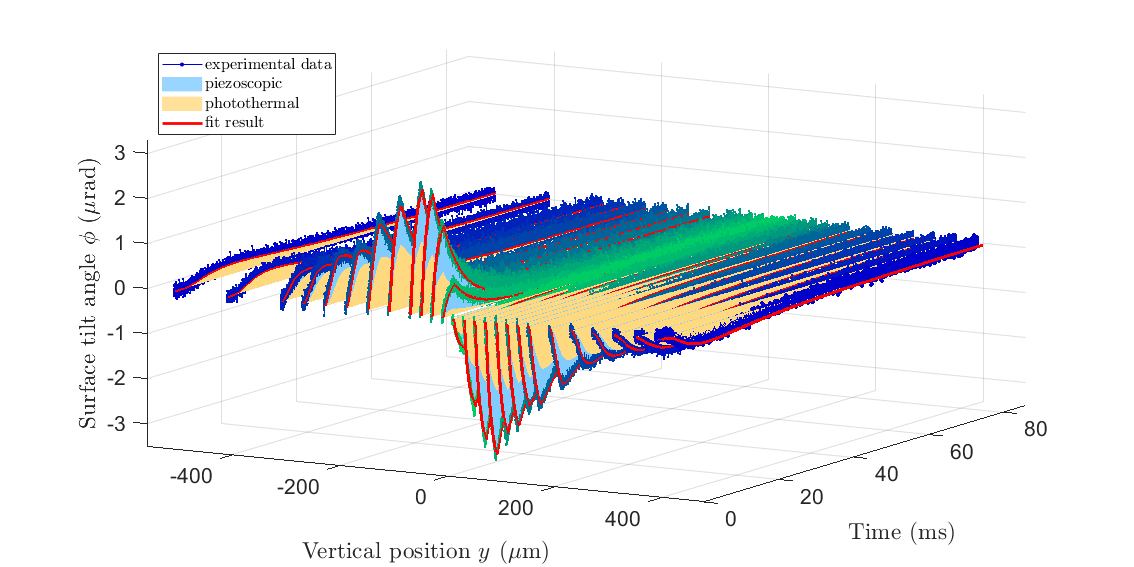 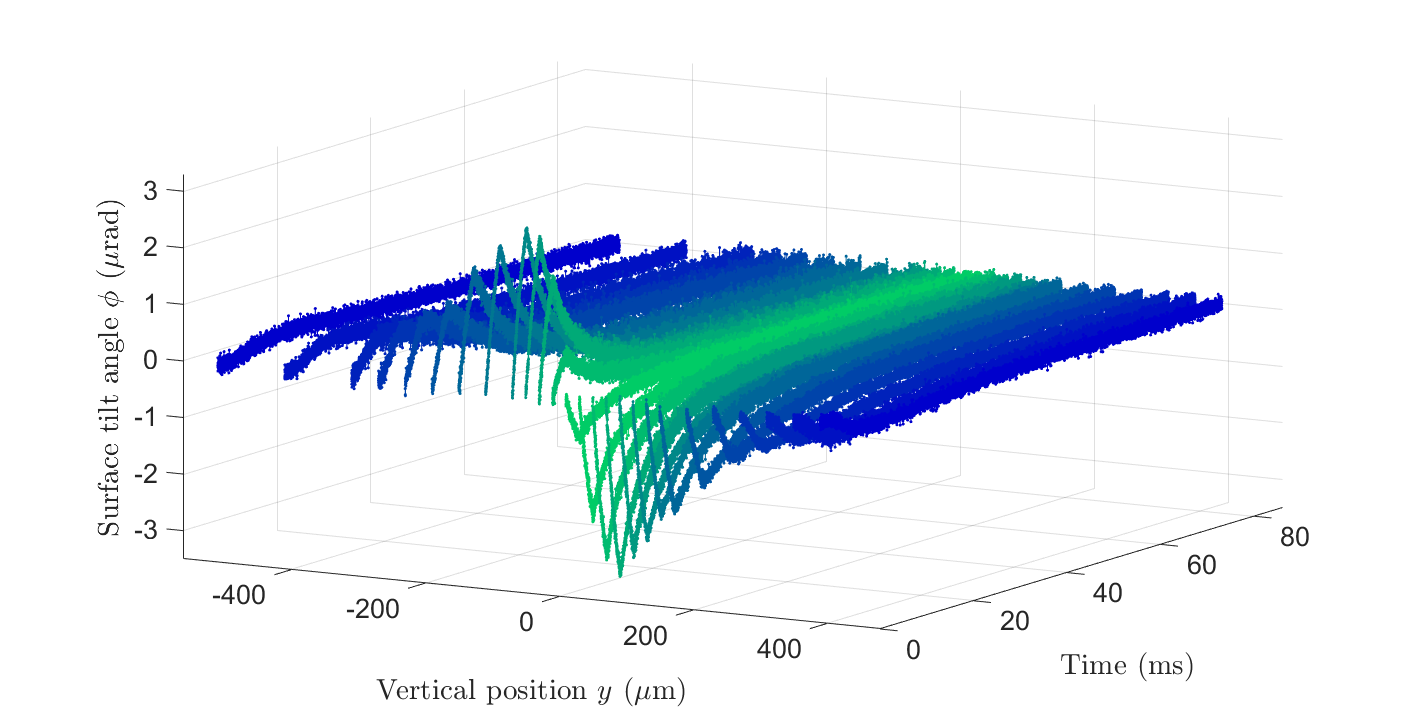 Excellent agreement with data
(compare 50aN/quantum dot)
A. Louchet-Chauvet, P. Verlot, J.-P. Poizat and T. Chanelière, arXiv:2109.06577 (2021).
33
J. Kettler et al. Nature nanotechnology, 16(3), 283-287 (2021)